Päevakava:
11.00-11 20   	Tapa valla arengusuunad        
           		Riho Tell, vallavanem
11.20-11.40 	Tapa valla suuremad investeeringud 2021 ja valla majandus. 
		Andrus Freienthal, abivallavanem 
11.40-12 00 	Tapa vald numbrites          
		Marko Teiva, ettevõtlusspetsialist
12.00-12.30    	Eesti suurim sõjaväebaas, kui teenuste tarbija. 
	                Kaupo Kaasik, Riigi Kaitseinvesteeringute  Keskus
12.30- 13. 00 	Lõuna 
13.00 -13. 30    	Avaliku- ja erasektori vahelised koostöövõimalused Tapa vallas
TAPA VALD NUMBRITES 2020
Maantee
Tallinn 90 km         1 h 15 min 
Tartu 125 km         1 h 40 min
Narva 145 km        1 h 50 min
Pärnu 150 km        1 h 50 min
Rongiühendus
Tallinn-Tapa        16xpäevas 50min
Tartu-Tapa          11xpäevas  1 h 15-20min
Narva-Tapa           4xpäevas   1 h 40 min
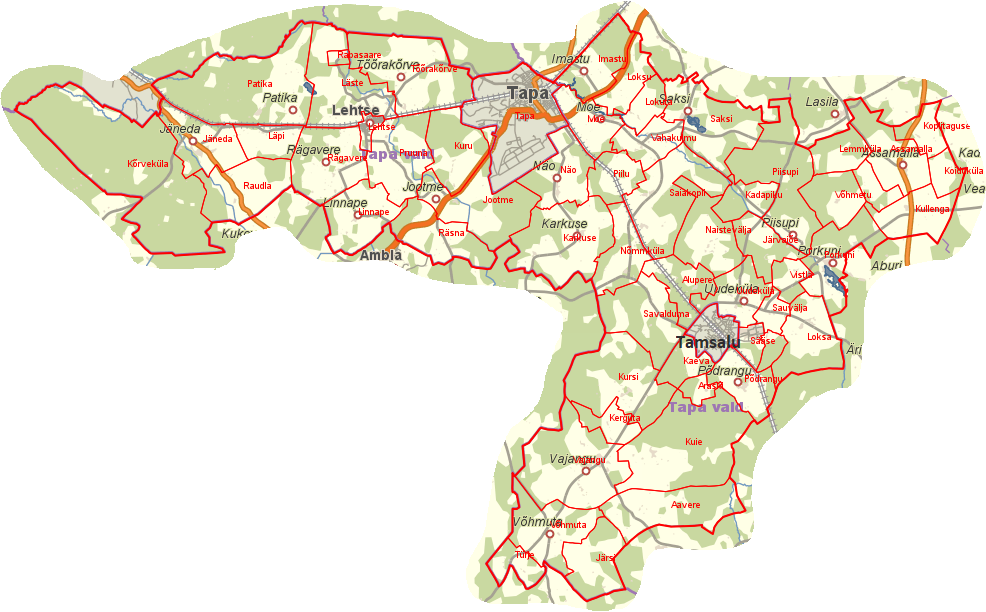 dh
Asukoht: Lääne-Viru maakond
Pindala: 481,3 km²
Elanikkond: 10 761 (01.01.2020)
Tapa vald numbrites
Elanikkond Tapa vald  10 761     (-1%) inimest vs Lääne-Viru maakond 59 113     (-1%) 

Tööealisi inimesi 6 097 (19-65 eluaastat) 
						    vs Lääne-Viru maakond 25 100

Palgatöötaid  3 829       (-8%) inimest, 
Maksustatava tulu saajaid ca 5 300    inimest  (üüri-/renditulu, intress, dividendid, pension)

Keskmine brutopalk 1 116      ( +4,7) eur/kuus vs Lääne-Viru maakond 1 144    ( +2,9) eur/kuus

Töötuse määr ca 9,2% so. 432      (+30%)  inimest 
					vs Lääne-Viru maakond 8,3 % so 2 094
[Speaker Notes: Elanikkond seisuga 01.01.2020
Tööealised seisuga 01.10.2020
Töötuse määr 01.oktoober 2020]
Tapa valla tulubaas
Tapa valla kulubaas
Allikas: Statistikaamet
[Speaker Notes: Põllumajandus, metsamajandus ja kalapüük Ehitus Hulgi- ja jaekaubandus; mootorsõidukite ja mootorrataste remont Muud teenindavad tegevused Töötlev tööstus Kutse-, teadus- ja tehnikaalane tegevus Veondus ja laondus Haldus- ja abitegevused Majutus ja toitlustus 128 81 78 60 56 48 46 26 23]
Allikas: Statistikaamet
[Speaker Notes: Registreeritud 1 003, tegutseb 634 tlltajatega]
Tapa valla elanikele suurimad tööandjad Tapa vallas
Ettevõtte/asutus  							                     Töötajaid Tapa vallast
Tapa vald 									470
Kaitsevägi									210
AS OPERAIL									165
E-BETOONELEMENT AS  (Tamsalu linn)						                       75
Segers Eesti OÜ (Tapa linn)								  65
MAARJAMAA HARIDUSKOLLEEGIUM (Tapa linn) 					                       62
Siseministeerium								                       57
AS Eesti Raudtee									  55	
RRLEKTUS AS  (Tapa vald)								  55
Porkuni kool (Porkuni küla)							                       53
Tamsalu EPT AS   (Tamsalu linn)                                                                                                                            		  51
HOOLEKANDETEENUSED  AS 		    						  50
Tapa Mill AS (Tapa linn)								  45
Universal Industries OÜ (Tapa linn)			  				  44
AS Viru Haigla (Tapa linn) 								  44
Suurimad tööandjad Tapa valla elanikele väljaspool valda
Asutus/ettevõte                                                    Töötajaid Tapa vallast
JeldWen Eesti AS (Rakvere linn)		         		75 
Hansaliin OÜ (Tallinn)				  		50
AS HKScan Estonia (Rakvere vald)				46
Balti Spoon OÜ (Kuusalu alevik)				44
MISTRA-AUTEX AS (Raasiku alevik) 				30
Flexa Eesti AS (Kadrina alevik)					25
BALTIC LOG CABINS OÜ (Väike-Maarja)			23
RAKVERE HAIGLA AS (Rakvere linn)				22
Tapa valda lisandunud uued töökohad 2017-2020
Mittetulundusühingud ( korteriühistud, spordiklubid, seltsid, 
   MTÜ Virumaa Tugiteenused) ca 75
Üldhooldekodud (Imastu Hooldekodu OÜ, Pruuna Mõis OÜ) ca 50
Toitlustus-teenindus ca 25 ( OÜ Messhall)
Tööstus-tootmine (Milworks OÜ, Betoonimeister AS)
Arenduskrundid
Kultuuri ja spordi tegevustoetused
Õpilasmaleva korraldamine (40-60 õpilast) 15 000 eur/aastas
Tapa Muusika- ja Kunstikool eelarve 396 929 eur/aastas, 196 õpilast
Tapa valla Spordikool eelarve 252 067 eur/aastas,  277 õpilast
Riiklik huvihariduse ja huvitegevuse toetuse  204 831 eurot. 
	2019 aastal osales huvihariduses ja huvitegevuses 7.-19. aastaseid noori
	1 031 (unikaalseid noort) 
	Antud vanuserühmas noorte arv kokku 1 504 
Erinevaid huviringe oli kokku 137, milledes oli 1 748 huviringi kohta.
Kultuuri ja spordi tegevustoetused 2021
Spordiklubide ja MTÜ tegevusteotused:
Kultuuri tegevustoetus 20 000 eur
Spordi tegevustoetus 20 000 eur
Vabaaja tegevused 34 000 eur 
Religioon 4 500 eur
Marko Teiva
ettevõtlusspetsialist
marko.teiva@tapa.ee
Tel 58 66 75 15
Koostöövõimalused:
Noore spetsialisti stipendium
Õpilaste praktikabaas (ametikoolid, rakenduskõrgkoolid)
Õpilasmaleva rakendamine (40-60 õpilast)
Koostöö haridusasutustega (külastused, avatud uste/töövarjupäevad)
Valla ajaleht ja sotsiaalmeediaplatvormid
Spordi- ja kultuuritaristu kasutamine (spordikompleksid, Sport-ID, kultuurikeskused)
Teenindava taristu rajamine/hooldamine (teed, välisvalgustus, trassid)
Ettevõtlusnädal Tapa vallas 2021